Проблемыпри установлении региональных ПДК
Возняк А.А.
 Лепихин А.П.
Веницианов Е.В.

ФГБУ РосНИИВХ, Камский филиал
ПГНИУ
ПФИЦ УрО РАН
ФГБУН ИВП РАН
1
В настоящее время основным показателем, определяющим допустимое содержание поллютантов в водных объектах, является система единых общегосударственных предельно-допустимых концентраций (ПДК)
Первые правила отведения сточных вод в водные объекты в России, на достаточно серьезной научной основе, были разработаны под руководством проф. Г.В. Хлопина специальным медицинским Советом Министерства Внутренних Дел России в 1908 г. 
«Сточные воды не должны изменять к худшему в санитарном отношении химический состав и физические свойства воды тех водоемов, в которые они отводятся, и не должны вызывать заметные изменения в фауне и флоре этих водоемов».
Критика: общий, директивный характер требований
2
Альтернативная концепция охраны вод:
Сброс сточных вод не должен ограничивать три приоритетных вида водопользования: рыбное хозяйство, питьевое и промышленное водоснабжение.
Критерий -  единые общегосударственные ПДК
Два противоположных подхода к обоснованию допустимых нагрузок:
- «экологический», направленный на обеспечение устойчивого функционирования сложившихся биоценозов;
- «пользовательский», направленный на гарантированное обеспечение отдельных видов водопользования. 
С конца 30-х годов вторая концепция заняла доминирующее положение в отечественном санитарном и водном законодательствах. Первые санитарно-гигиенические ПДК для водоемов хозяйственного использования были опубликованы в 1940 г. под ред. А.И. Сысина.
Значения рыбохозяйственных ПДК впервые были опубликованы в 1957 г.
3
В настоящее время
Значительно выросла научная база: установлены физико-химические и гидробилогические закономерности формирования качества вод, изучены процессы взаимодействия компонентов водного объекта – водной массы, донных осадков, прибрежной зоны, биоты.
Накоплены значительные ряды наблюдений за качеством воды природных водных объектов по всей территории России, которые позволяют охарактеризовать водные объекты по их основным химическим и биологическим особенностям.

Благодаря этим достижениям выявились
4
Недостатки системы единых общегосударственных ПДК
Фоновые концентрации загрязняющих веществ в воде р. Урал выше Магнитогорского водохранилища
Единый норматив для всех водных объектов страны, несмотря на огромное различие физико-географических, климатических и социально-экономических условий
5
Недостатки системы единых общегосударственных ПДК
Средние  значения показателей химического состава качества воды в реке Каме – пгт Тюлькино по данным Пермского ЦГМС
Не могут быть едиными рыбохозяйственные нормативы для такой огромной территории как Россия.
Не выработано эффективных критериев подобия между модельными тест-системами, используемыми для оценок ПДК, и рассматриваемыми водными объектами.
Регламентация на основе анализа статистик естественного фонового содержания правомерна и корректна только для веществ так называемого «двойного» генезиса. При этом она принципиально не применяема для чисто техногенных «искусственных» токсикантов, естественное фоновое содержание которых априорно равно нулю.
6
Недостатки системы единых общегосударственных ПДК
При комплексном использовании ВО как основные нормативы используются рыбохозяйственные.
 Сброс сточных вод предприятиями осуществляется в малые водотоки, некоторые из которых превращены в каналы транспортировки сточных вод. Весьма затруднительно признавать их рыбохозяйственными водными объектами. В Европе, согласно Директиве Европейского парламента, естественный водоток, на который распространяется водное законодательство, должен характеризовать минимальный расход в период межени в естественном режиме не менее 0, 001 м куб/с.
7
Естественный сток и объемы сбросов сточных вод в малые реки Соликамско-Березниковского промузла
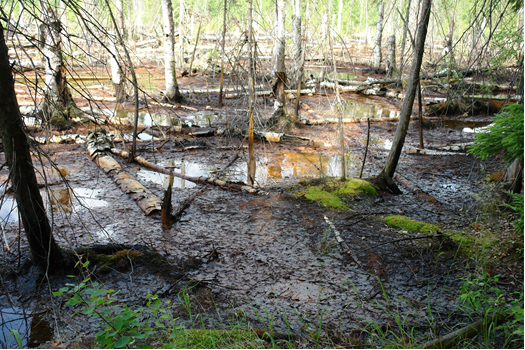 Участок р. Ленва (северная),
 2007 г.
8
Недостатки системы единых общегосударственных ПДК
Устарелость научно-методической базы оценки и управления качеством природных вод России:
Из 2-х направлений выбрано «пользовательское»
Не отработана технология обработки гидрохимической информации
 - статистики химических показателей качества воды не подчиняются нормальному распределению, для их обработки не могут использоваться параметрические методы
- при оперировании точечными показателями, чтобы уйти от особенностей распределения отдельных показателей химического состава воды водных объектов, необходимо за основу принять квантили определенного порядка с учетом погрешностей их оценки, т.е. необходимо переходить на интервальные оценки 
						
где Сф – расчетная фоновая концентрация;
Ср – квантиль порядка р;
σр1 – средняя погрешность оценки квантили Ср с обеспеченностью р1 при объеме выборки N.
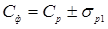 9
Статистические характеристики концентраций загрязняющих веществ
 в фоновом створе р.Урал выше Магнитогорского водохранилища
10
Характерные значения показателей химического состава качества воды в Камском водохранилище и его притоках по данным Пермского ЦГМС
11
Недостатки системы единых общегосударственных ПДК
Существенно устарела методическая и приборная база мониторинга качества вод:
Устарел перечень компонентов;
Отсутствуют методики оценки неконтролируемого (диффузного) стока (в районе Соликамско-Березниковского промузла 80% от общего загрязнения – диффузное);
Форма отчетности 2-ТП (водхоз) составляется самими предприятиями, и достоверность такой информации сомнительна;
Отсутствуют методики оценки вторичных загрязнений от донных отложений;
Отсутствует мониторинг донных отложений;
12
Диффузный сток за год по данным Пермского ЦГМС
13
Недостатки системы единых общегосударственных ПДК
Отсутствует методическая база оценки вредного влияния ксенобиотиков на экологическое состояние ВО и организм человека;
Сложность и практическая невозможность оценки при большом количестве рассматриваемых поллютантов "комбинаторных" эффектов;
Публикуемые данные не дают полной картины об источниках загрязнения ВО, как и форма представления данных по классам и УКИЗВ (реки, имеющие природное высокое содержание отдельных ингредиентов, уже в истоке являются «грязными»);
Устарела схема отбора проб на одной вертикали, расположенной на стрежне, не объективно отражает картину распределения концентраций ЗВ по ширине и глубине потока;
14
Удельная электропроводность воды на участке Камского водохранилища в районе г. Соликамск в летнюю межень
15
Недостатки системы единых общегосударственных ПДК
В России принят подход на основании нормирования воздействия с использованием предельно допустимых концентраций (ПДК), в мировой практике получивший название опасность-ориентированного подхода, или концепции «нулевого» риска. Критерием допустимости загрязнения является выполнение неравенства С < ПДК, где С – концентрация загрязняющего вещества в так называемом «контрольном створе». В природоохранительном законодательстве развитых стран, в частности, в Европейском Союзе, уже более 20 лет происходит планомерный переход к риск-ориентированному подходу. Для каждого из загрязняющих веществ на основании информации о его свойствах определяются вероятность воздействия на живые организмы и возможные негативные эффекты такого воздействия. Уровень допустимого риска учитывает экономическое состояние предприятий с использованием принципа НДТ – наилучших доступных технологий. Только на основании результатов оценки рисков принимается решение о способах водоохраны, а также о размере платежей за загрязнение.
16
Региональные нормативы качества воды
Альтернативные методы регламентирования, в частности, региональные нормативы качества воды, призваны, в определенной мере, снять эти недостатки. 
На необходимость учета региональных особенностей при регламентации техногенных воздействий обращается внимание в ФЗ «Об охране окружающей среды №7 – ФЗ от 10 января 2002г., где в статье 21 подчеркивается, что «при установлении нормативов качества окружающей среды учитываются природные особенности территорий и акваторий, назначение природных и природно-антропогенных объектов...».
17
При установлении региональных ПДК необходимо учитывать, что:
изменения гидрохимических показателей в любом естественном водном объекте представляют собой случайный процесс;
отслеживание регламентируемых показателей качества воды действующими системами мониторинга, как источников загрязнения, так и состояния водных объектов-приемников, производится с некоторой характерной погрешностью;
водные гидробиоценозы, адаптируясь к особенностям гидрологического и гидрохимического режима водных объектов, способны устойчиво функционировать в границах естественных флуктуаций гидрохимических показателей качества воды.
Исходя из вышеизложенного, предельно допустимая нагрузка (ПДН) должна быть такой, чтобы действующая система мониторинга не фиксировала бы статистически значимые отклонения регламентируемых показателей качества воды от их естественных характеристик. 
Соответственно, отклонения от естественного состояния регламентируемых показателей качества воды в водном объекте, формируемых под воздействием техногенных факторов, должны быть несущественны, малы по сравнению с их естественной изменчивостью и характерной погрешностью оценки содержания данных ингредиентов действующей системой мониторинга.
Таким образом, если вследствие техногенных факторов изменение содержания контролируемых показателей будет находиться в диапазоне их естественных колебаний, то действующая суммарная нагрузка не превысит ассимилирующей емкости системы.
18
Региональные нормативы качества воды
Решение проблемы построения региональных ПДК (ПДКрег) в виде «точечных» показателей тесно связано с оценкой фоновых концентраций загрязняющих веществ.
При выполнении условия ПДКрег = Cфон будет полностью отсутствовать ассимилирующая емкость рассматриваемого водного объекта.
Удельная ассимилирующая способность водного объекта, лежащая в основе нормативов НДС, оценивается как
ΔС = (Спдк – Сф)
При решении практических задач установления региональных нормативов ПДКрег в качестве Cф целесообразно использовать квантиль порядка р = 0,75, а в качестве доверительного интервала его нижней границы принимать обеспеченность р1 = 0,95. 
Квантиль порядка 0,75 (верхний квантиль) используется также в качестве целевого показателя при разработке схем комплексного использования и охраны водных объектов (СКИОВО), а граница с обеспеченностью 0,95 – в действующих методических указаниях по расчету фоновых концентраций. 
В США в качестве «желательного» показателя качества воды также используется квантиль порядка 0,75.
19
Региональные нормативы качества воды
где             – нижний доверительный интервал с обеспеченностью 0,95 квантили порядка 0,75 при объеме выборки N.
Для существенно асимметричных распределений, каким является трехпараметрическое гамма-распределение (распределение Крицкого–Менкеля), с характерной асимметрией Cs ≈ 2Cv,  Cs ≈ 3Cv среднеквадратичная оценка квантилей порядка 0,75 составит приблизительно 1,2÷1,3σ. Учитывая, что квантиль стандартизованного нормального распределения порядка 0,95 равна Zp = 1,64, соответственно, имеем:
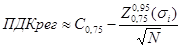 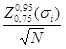 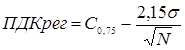 20
Проблемы при разработке региональных ПДК
1. Доказать согласующим организациям, что наблюдаемые фоновые концентрации ЗВ в нашем ВО имеют естественное, природное происхождение.
2. Утвердить разработанную методику, поскольку она возвращает регламентацию качества воды к первой, отвергнутой концепции «экологического» подхода к обоснованию ПДН.
3. Обеспечить экологическую безопасность ВО при разработке ПДКрег, то есть доказать неухудшение состояния ВО при введении региональных ПДК.
21
Выводы
Выявлены серьезные недостатки, связанные с недоучетом региональных гидрохимических особенностей конкретных водных объектов. Совершенствование системы регламентации техногенных воздействий возможно только на основе максимально полного учета региональных особенностей водных объектов.
Технология расчетов региональных ПДК на основе оценок непараметрических статистических показателей, предложенная в статье, позволяет, в отличие от других методических подходов, весьма эффективно учитывать объем рассматриваемых статистических выборок и их изменчивость.
22
Благодарим за внимание
23
24
На малых реках Соликамско-Березниковского промышленного узла началась реабилитация природных ландшафтов
25